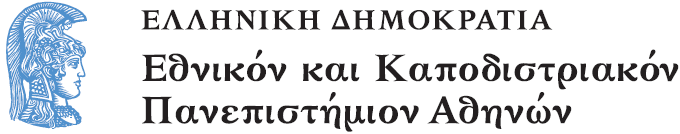 Περιβαλλοντική Γεωχημεία
Ενότητα 1: Βασικές αρχές και γνώσεις υποβάθρου

Αριάδνη Αργυράκη
Σχολή Θετικών Επιστημών
Τμήμα Γεωλογίας και Γεωπεριβάλλοντος
Βασικές αρχές και γνώσεις υποβάθρου
Κύκλος του Άνθρακα & αποθήκευση CO2
Περιεχόμενα ενότητας
Βραχυπρόθεσμος & μακροπρόθεσμος κύκλος του C.
Μορφές C στη γεώσφαιρα.
CO2 και κλιματική αλλαγή. 
Αποθήκευση CO2 σε γήινους ταμιευτήρες.
ΣΥΓΚΕΝΤΡΩΣΗ CO2 ΣΕ ΠΛΑΝΗΤΙΚΕΣ ΑΤΜΟΣΦΑΙΡΕΣ
Ρύθμιση θερμοκρασίας – Κύκλος του άνθρακα
Ο κύκλος του άνθρακα
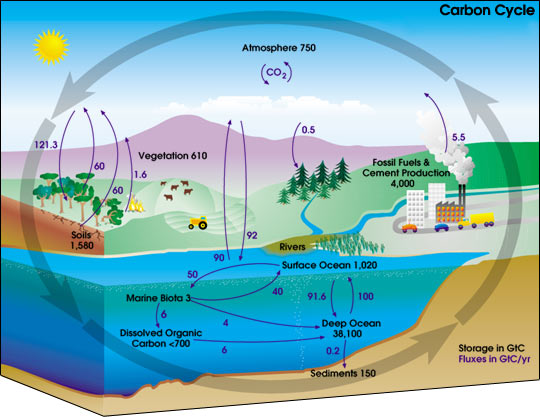 Ταμιευτήρας
1
Ροή
Ανταλλαγή CO2 μεταξύ ατμόσφαιρας- υδρόσφαιρας- επιφανειακής λιθόσφαιρας
Περίπου το ½ του ανθρωπογενούς CO2  διοχετεύεται στους ωκεανούς και τα εδάφη

Βάση για τους υποστηρικτές της αποθήκευσης περίσσειας CO2 σε γήινους ταμιευτήρες
Elements, 4, 305-310 (2008)
2
Βραχυπρόθεσμος & μακροπρόθεσμος κύκλος του C
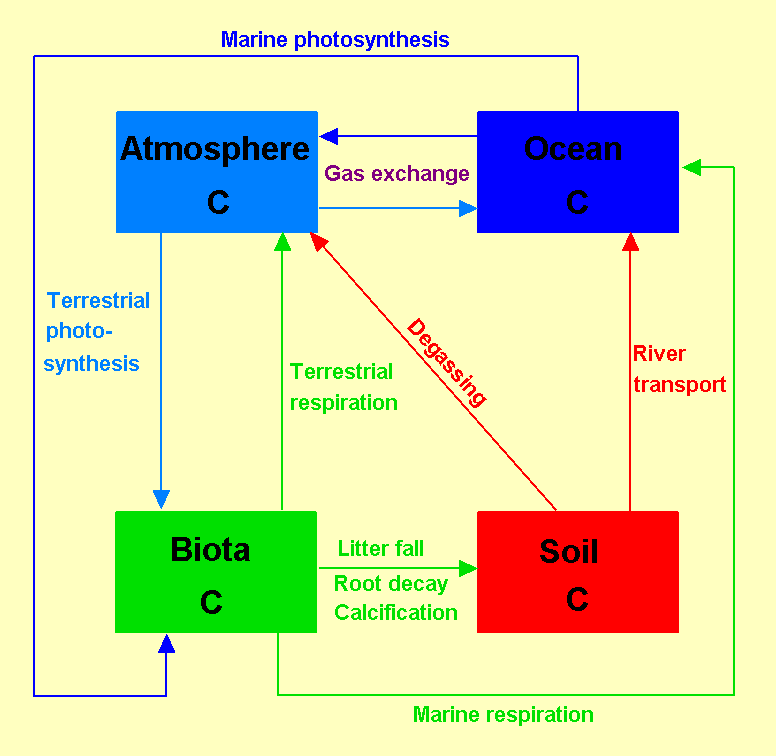 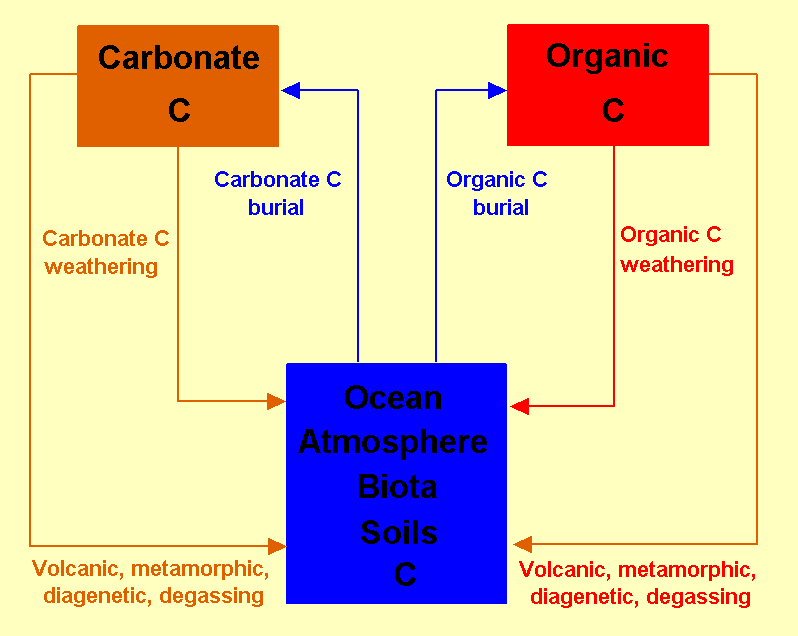 Βραχυπρόθεσμος  βιολογικές & ταχείες φυσικοχημικές διεργασίες
Εύκολα διαταράσσεται από ανθρώπινη δραστηριότητα
Μακροπρόθεσμος  γεωλογικές διεργασίες σε κλίμακα Μα
ΔΙΑΛΥΣΗ CO2 – ΚΑΘΙΖΗΣΗ CaCO3
Ατμόσφαιρα

Υδρόσφαιρα

Λιθόσφαιρα
CO2(αέριο) + H2O = H2CO3		
H2CO3 + H2O = H3O+ + HCO3-	
HCO3- + H2O = H3O+ + (CO3)2-	
Ca2+ + (CO3)2- = CaCO3(στερεό)
CO2 – ΔΙΕΡΓΑΣΙΕΣ ΒΙΟΣΦΑΙΡΑΣ
Φωτοσύνθεση

Διαπνοή

Βιο-ορυκτογένεση
CO2(αέριο) + H2O  CH2O		

CH2O + O2  CO2  + 2H2O  	

Ca2+ + (CO3)2- = CaCO3(στερεό)
ΑΝΘΡΑΚΙΚΑ ΟΡΥΚΤΑ
CaCO3   ασβεστίτης
CaFeCO3   αγκερίτης
CaΜgCO3   δολομίτης
Στερεό διάλυμα
ΜgCO3   μαγνησίτης
FeCO3   σιδηρίτης
ΒΙΟΓΕΝΗΣ ΚΑΘΙΖΗΣΗ ΑΣΒΕΣΤΙΤΗ
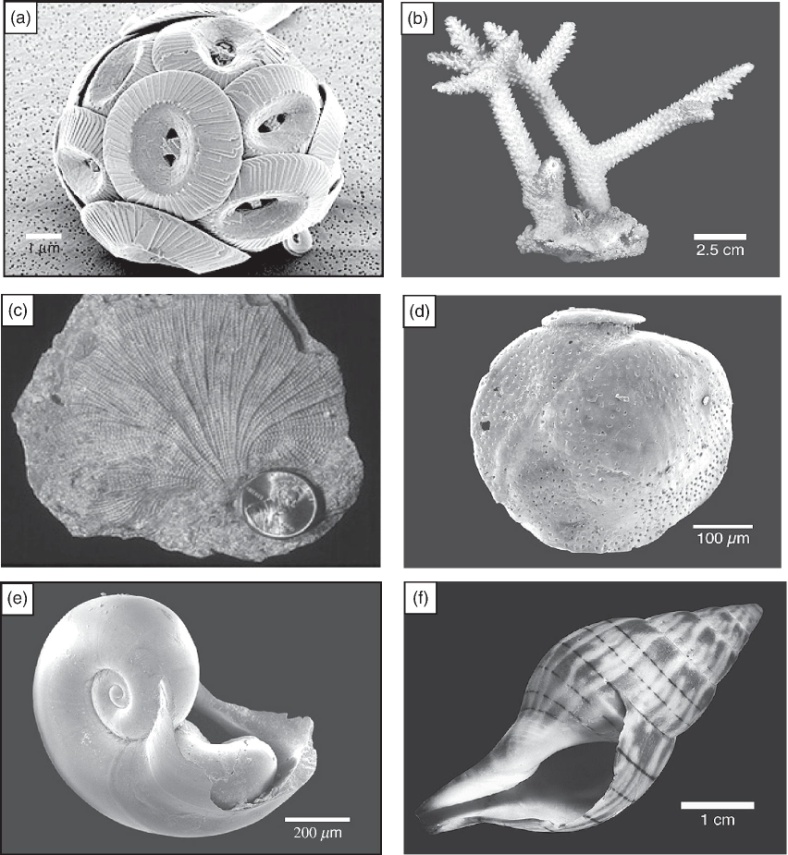 κοράλλια
Κοκκολιθοφόρα (φυτοπλαγκτόν)
Τρηματοφόρα (ζωοπλαγκτόν)
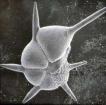 Βρυόζωα
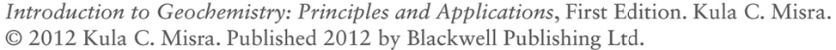 4
Γαστερόποδα
3
ΘΑΛΑΣΣΙΑ ΙΖΗΜΑΤΑ
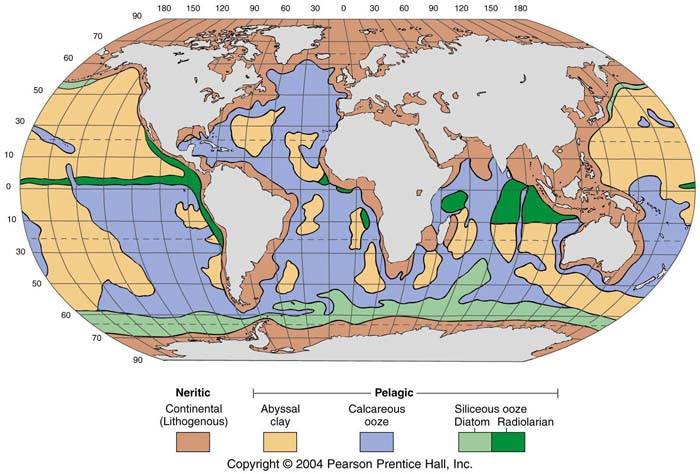 χερσογενή
αργιλικά
ανθρακικά
πυριτικά
5
CO2 και κλιματική αλλαγή
Κλιματικά μοντέλα αποδίδουν την αύξηση θερμ/σίας στην ανθρωπογενή αύξηση ατμοσφαιρικού CO2

Αντιρρήσεις: 
Τήξη πάγων  νέα παγετώδης περίοδος λόγω ελάττωσης θαλάσσιας αλατότητας και διαταραχή θερμών θαλασσίων ρευμάτων
Επίδραση αστρονομικών παραγόντων στο κλίμα π.χ. μεταβολές στην τροχιά της γης
Αύξηση αερίων θερμοκηπίου από το 1750
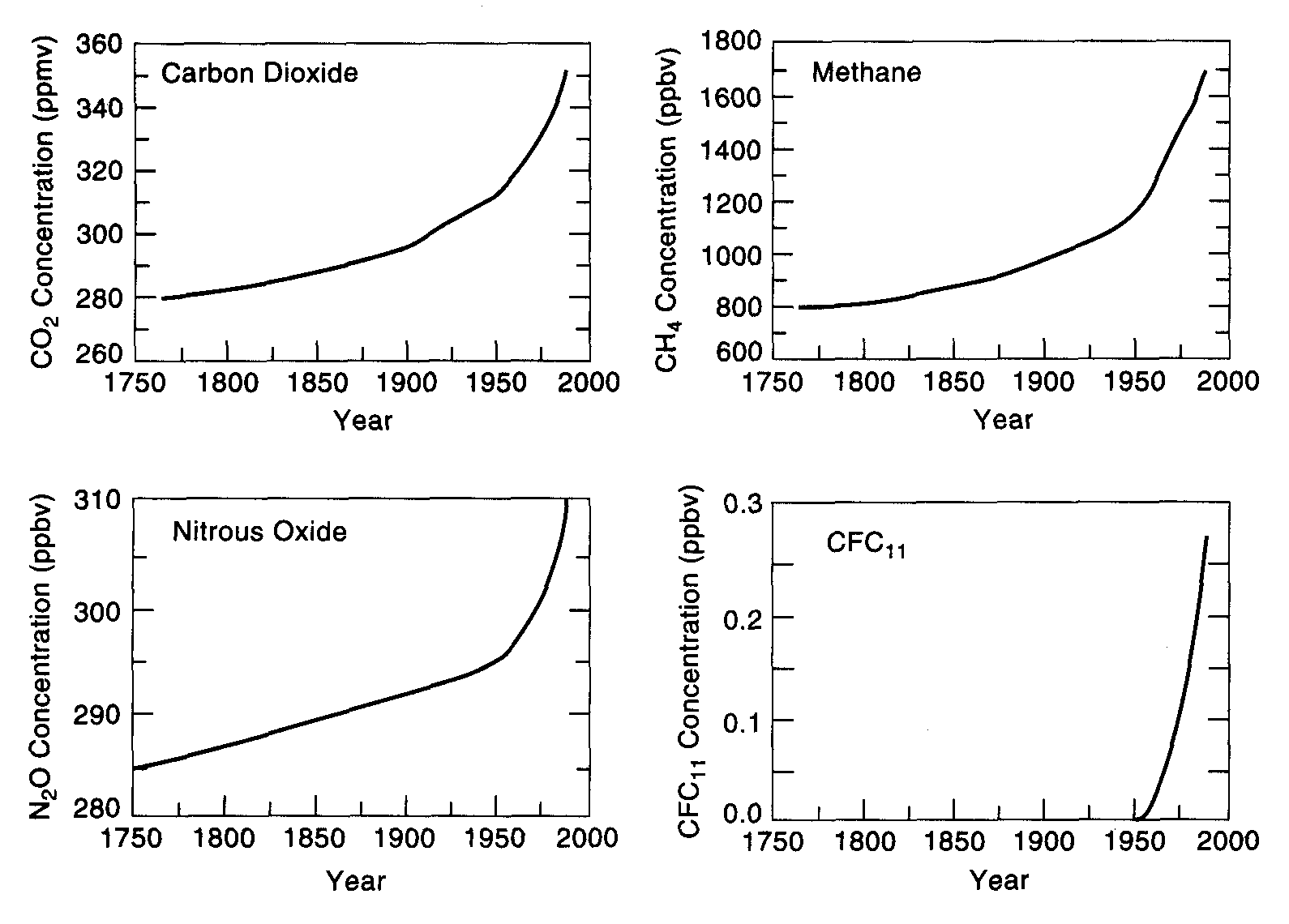 6
Εξέλιξη ατμοσφαιρικού CO2 τα τελευταία 50 χρόνια
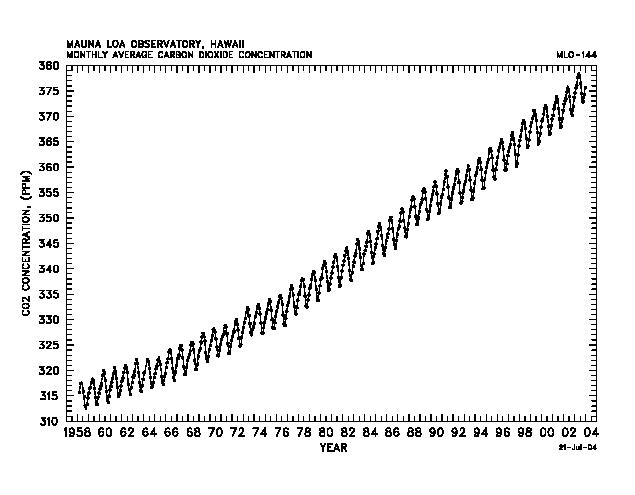 7
Εξέλιξη ατμοσφαιρικού CO2 και γήινης θερμοκρασίας σε γεωλογική κλίμακα χρόνου
Δεδομένα από χρονολογημένους πυρήνες πάγου της Ανταρκτικής
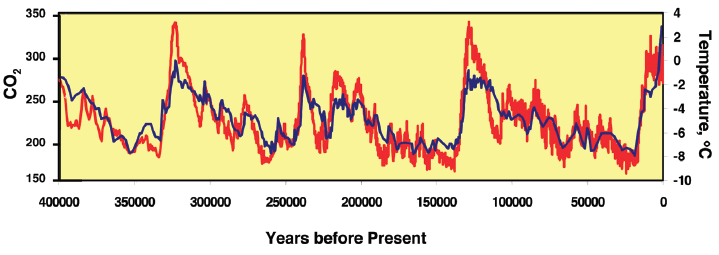 8
Από μετρήσεις σταθερών ισοτόπων
Elements, 4, 305-310 (2008)
Εκπομπές CO2
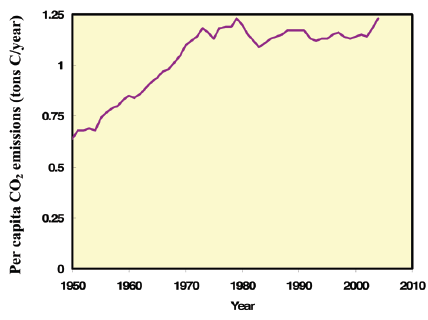 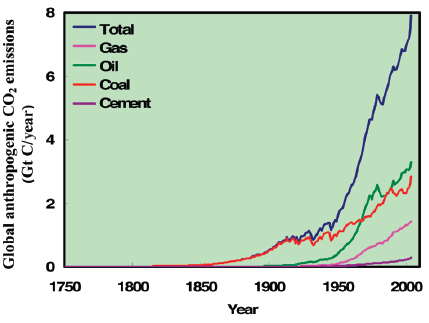 9
10
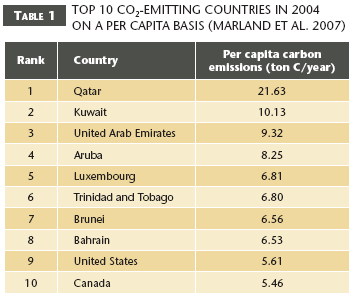 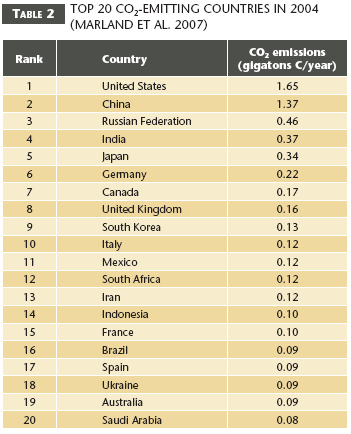 Π1
Π2
Elements, 4, 305-310 (2008)
17
Πόσο CO2 παράγει ο μέσος πολίτης “δυτικού” τρόπου ζωής; Elements, 4, 305-310 (2008)
Γεμίζει το αυτοκίνητό του 2 φορές το μήνα  2 x 50 L βενζίνη.
Πυκνότητα βενζίνης   730 g/ L  άρα 36.5 kg βενζίνη.
Καύση βενζίνης: CH2 + 3/2O2  CO2 + H2O.
Με υπολογισμούς με βάση τα μοριακά βάρη παράγονται 2.7 tn CO2/ year.
Υποθετική δέσμευση του παραγόμενου CO2 προς δημιουργία ασβεστίτη:  Ca 2+ + CO2 + H2O  CaCO3 + 2H+
Παράγονται 6.2 tn ασβεστίτη όγκου 2.3 m3
Η λύση με τα βιοκαύσιμα
Ωραία ιδέα αλλά θυμίζει λίγο το ανέκδοτο της εικόνας…
11
Προσπάθειες αποθήκευσης CO2
Σύλληψη- μεταφορά – αποθήκευση
Ποικιλία πηγών  δυσκολία συγκέντρωσης
60% σταθερές πηγές – 40% κινούμενες
Συνήθως απαιτείται διαχωρισμός από άλλους αέριους ρύπους
Υποψήφιοι ταμιευτήρες:
Γεωλογικοί σχηματισμοί
Ωκεάνιοι
Παραγωγή ανθρακικών ορυκτών
Αύξηση βιομάζας στα εδάφη και τα δάση
Αποθήκευση σε γεωλογικούς σχηματισμούς
Διοχέτευση CO2 σε πορώδη πετρώματα
Ιζηματογενείς λεκάνες
Εξοφλημένοι πετρελαϊκοί ταμιευτήρες
Στρώματα γαιανθράκων μη οικονομικής σημασίας
Απαιτείται αδιαπέρατο κάλυμμα για παρεμπόδιση διαφυγής
>1 εκ. tn/ year διοχετεύονται σε πετρώματα
< 0.01% της παγκόσμιας ανθρωπογενούς παραγωγής.
Διοχέτευση στον ωκεανό
Σε βάθη > 1000 m  διάλυση και ενσωμάτωση στον κύκλο του άνθρακα

Δεν έχουν γίνει ακόμη δοκιμές
Σύνθεση ανθρακικών ορυκτών
Δημιουργία σταθερών ανθρακικών ορυκτών (ασβεστίτης, μαγνησίτης)
Μίμηση φυσικής διεργασίας χημ. Αποσάθρωσης
Αντίδραση CO2 με πυριτικά ορυκτά
Χρήση προϊόντων ως δομικά υλικά, εδαφοβελτιωτικά.
Δέσμευση από βιομάζα και έδαφος
Βιομάζα  πηγή και ταμιευτήρας CO2
Διαχείριση δασών προς αύξηση της βιομάζας και τελική απόθεσή της στο έδαφος (λίπασμα)
Περιορισμένη δυνατότητα αποθήκευσης CO2
Τέλος Ενότητας
Βασικές αρχές και γνώσεις υποβάθρου
Χρηματοδότηση
Το παρόν εκπαιδευτικό υλικό έχει αναπτυχθεί στo πλαίσιo του εκπαιδευτικού έργου του διδάσκοντα.
Το έργο «Ανοικτά Ακαδημαϊκά Μαθήματα στο Πανεπιστήμιο Αθηνών» έχει χρηματοδοτήσει μόνο την αναδιαμόρφωση του εκπαιδευτικού υλικού. 
Το έργο υλοποιείται στο πλαίσιο του Επιχειρησιακού Προγράμματος «Εκπαίδευση και Δια Βίου Μάθηση» και συγχρηματοδοτείται από την Ευρωπαϊκή Ένωση (Ευρωπαϊκό Κοινωνικό Ταμείο) και από εθνικούς πόρους.
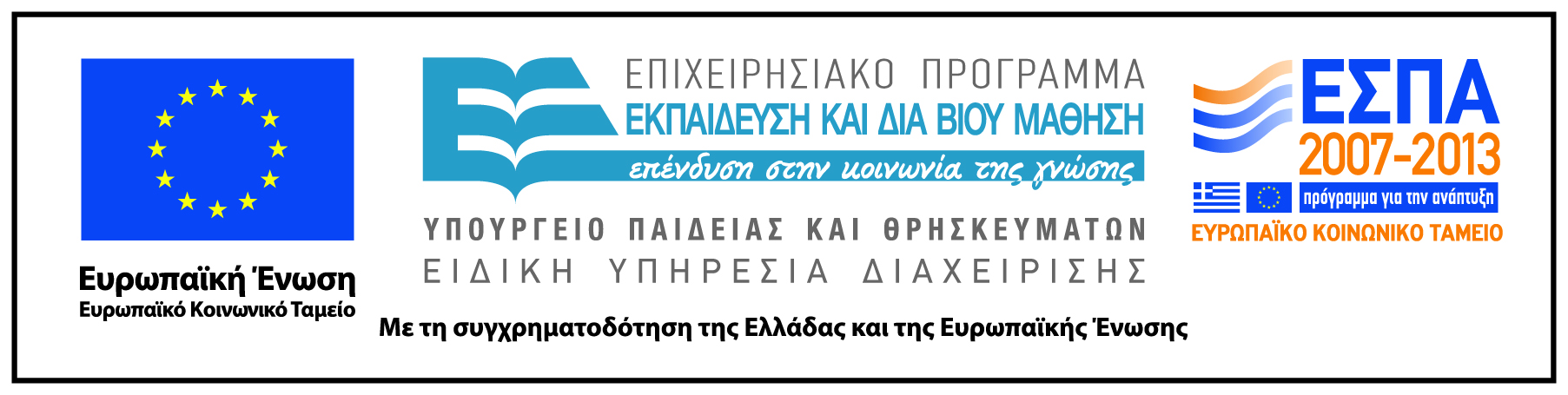 Σημειώματα
Σημείωμα Ιστορικού Εκδόσεων Έργου
Το παρόν έργο αποτελεί την έκδοση 1.0.
Σημείωμα Αναφοράς
Copyright Εθνικόν και Καποδιστριακόν Πανεπιστήμιον Αθηνών, Αριάδνη Αργυράκη 2014. Αριάδνη Αργυράκη . «Περιβαλλοντική Γεωχημεία. Εισαγωγή». Έκδοση: 1.0. Αθήνα 2014. Διαθέσιμο από τη δικτυακή διεύθυνση: http://opencourses.uoa.gr/courses/GEOL1/.
Σημείωμα Αδειοδότησης
Το παρόν υλικό διατίθεται με τους όρους της άδειας χρήσης Creative Commons Αναφορά, Μη Εμπορική Χρήση Παρόμοια Διανομή 4.0 [1] ή μεταγενέστερη, Διεθνής Έκδοση.   Εξαιρούνται τα αυτοτελή έργα τρίτων π.χ. φωτογραφίες, διαγράμματα κ.λ.π.,  τα οποία εμπεριέχονται σε αυτό και τα οποία αναφέρονται μαζί με τους όρους χρήσης τους στο «Σημείωμα Χρήσης Έργων Τρίτων».
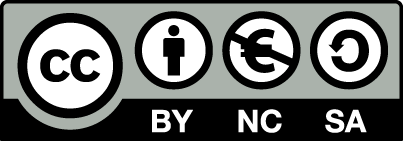 [1] http://creativecommons.org/licenses/by-nc-sa/4.0/ 

Ως Μη Εμπορική ορίζεται η χρήση:
που δεν περιλαμβάνει άμεσο ή έμμεσο οικονομικό όφελος από την χρήση του έργου, για το διανομέα του έργου και αδειοδόχο
που δεν περιλαμβάνει οικονομική συναλλαγή ως προϋπόθεση για τη χρήση ή πρόσβαση στο έργο
που δεν προσπορίζει στο διανομέα του έργου και αδειοδόχο έμμεσο οικονομικό όφελος (π.χ. διαφημίσεις) από την προβολή του έργου σε διαδικτυακό τόπο

Ο δικαιούχος μπορεί να παρέχει στον αδειοδόχο ξεχωριστή άδεια να χρησιμοποιεί το έργο για εμπορική χρήση, εφόσον αυτό του ζητηθεί.
Διατήρηση Σημειωμάτων
Οποιαδήποτε αναπαραγωγή ή διασκευή του υλικού θα πρέπει να συμπεριλαμβάνει:
το Σημείωμα Αναφοράς
το Σημείωμα Αδειοδότησης
τη δήλωση Διατήρησης Σημειωμάτων
το Σημείωμα Χρήσης Έργων Τρίτων (εφόσον υπάρχει)
μαζί με τους συνοδευόμενους υπερσυνδέσμους.
Σημείωμα Χρήσης Έργων Τρίτων (1/4)
Το Έργο αυτό κάνει χρήση των ακόλουθων έργων:
Εικόνες/Σχήματα/Διαγράμματα/Φωτογραφίες
Εικόνα 1: Carbon Cycle. Public Domain, created by NASA. Σύνδεσμος: http://www.newworldencyclopedia.org/entry/Carbon. Πηγή:http://www.newworldencyclopedia.org
Εικόνα 2: Global Carbon Cycle. Copyright University of Michigan. Σύνδεσμος: http://www.globalchange.umich.edu/globalchange1/current/lectures/kling/carbon_cycle/carbon_cycle.html. Πηγή: www.globalchange.umich.edu
Εικόνα 3: Βιογενής καθίζηση ασβεστίτη. Copyright 2012 Kula C. Misra. Πηγή: Introduction to Geochemistry: Principles and Applications, First Edition. Published 2012 by Blackwell Publishing Ltd.
Σημείωμα Χρήσης Έργων Τρίτων (2/4)
Το Έργο αυτό κάνει χρήση των ακόλουθων έργων:
Εικόνες/Σχήματα/Διαγράμματα/Φωτογραφίες
Εικόνα 4: Γαστερόποδα. Copyright The Book of Barely Imagined Beings. Σύνδεσμος: http://www.barelyimaginedbeings.com/2009_12_01_archive.html. Πηγή: www.barelyimaginedbeings.com
Εικόνα 5: Θαλάσσια Ιζήματα. Copyright Pearson Prentice Hall,Inc. Σύνδεσμος: http://www.iupui.edu/~g115/mod06/lecture07.html. Πηγή:http://www.iupui.edu
Εικόνα 6: Αύξηση αερίων θερμοκηπίου από το 1750. Copyright Elements, 4, 305-310 (2008).
Εικόνα 7: Atmospheric CO2 at Mauna Loa Observatory. Copyright NOAA Earth System Research Laboratory. Σύνδεσμος: http://www.esrl.noaa.gov/gmd/ccgg/trends/graph.html.  Πηγή: www.esrl.noaa.gov
Σημείωμα Χρήσης Έργων Τρίτων (3/4)
Το Έργο αυτό κάνει χρήση των ακόλουθων έργων:
Εικόνες/Σχήματα/Διαγράμματα/Φωτογραφίες
Εικόνα 8: Εξέλιξη ατμοσφαιρικού CO2 και γήινης θερμοκρασίας σε γεωλογική κλίμακα χρόνου, Elements, 4, 305-310 (2008). Copyright Department of Earth, Atmospheric and Planetary Sciences, MIT. Σύνδεσμος: web.mit.edu/12.000/www/m2013/. Πηγή: web.mit.edu
Εικόνα 9: Global Anthropogenic CO2 emissions. Copyright Elements, 4, 305-310 (2008).
Εικόνα 10: Per capita CO2 emissions. Copyright Elements, 4, 305-310 (2008).
Εικόνα 11: Χιουμοριστικό σκίτσο. Copyright About.com. Σύνδεσμος: http://politicalhumor.about.com/od/environment/ig/Environment-Cartoons/Green-Jobs.htm. Πηγή: politicalhumor.about.com
Σημείωμα Χρήσης Έργων Τρίτων (4/4)
Το Έργο αυτό κάνει χρήση των ακόλουθων έργων:
Πίνακες
Πίνακας 1: Top 10 CO2 – emitting countries in 2004 on a per capita basis (Marland et al. 2007). Copyright Elements, 4, 305-310 (2008).
Πίνακας 2: Top 20 CO2 – emitting countries in 2004 on a per capita basis (Marland et al. 2007). Copyright Elements, 4, 305-310 (2008).